VODA
IZRADILA: ŽELJKA VIDOVIĆ BALIĆ, prof. rehabilitator
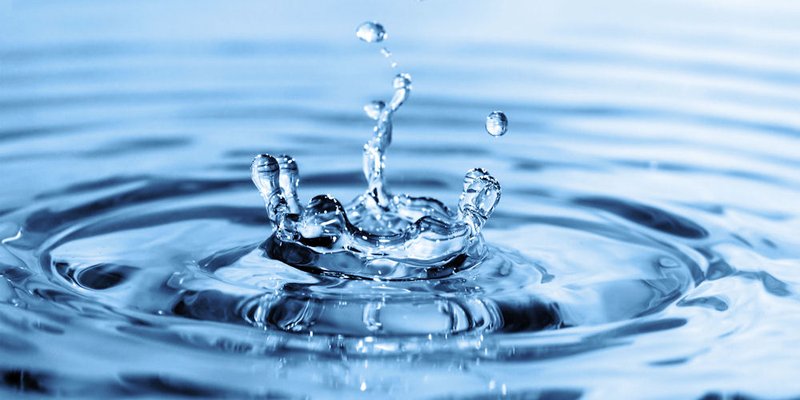 BEZ VODE NE MOGU ŽIVJETI NI LJUDI, NI ŽIVOTINJE, NI BILJKE.

ONA GRADI NJIHOVA TIJELA.
LJUDIMA JE VODA POTREBNA ZA:
- PIĆE
LJUDIMA JE VODA POTREBNA ZA:
- OSOBNU HIGIJENU (KUPANJE, TUŠIRANJE, PRANJE ZUBIJU)
LJUDIMA JE VODA POTREBNA ZA:
- KUHANJE
LJUDIMA JE VODA POTREBNA ZA:
- PRANJE I ČIŠĆENJE
VODU KORISTIMO ZA ZALIJEVANJE VRTA, POLJA, I VOĆNJAKA
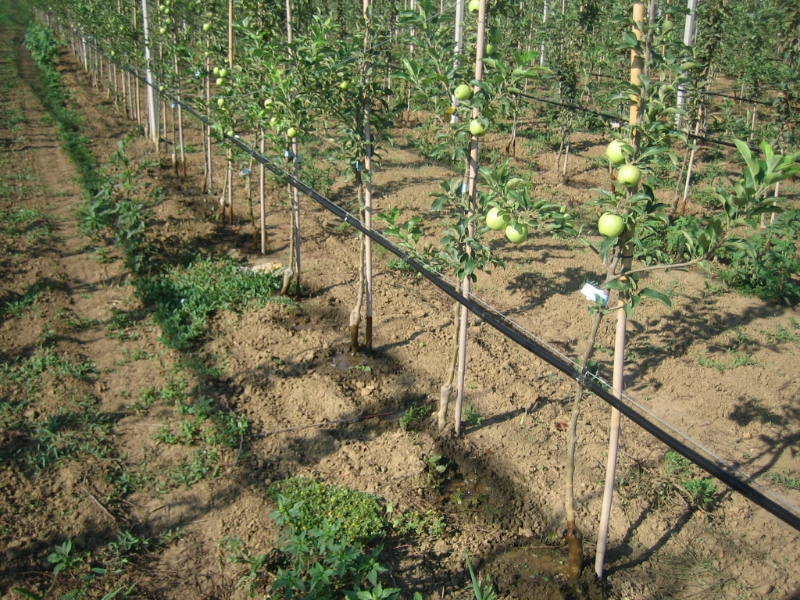 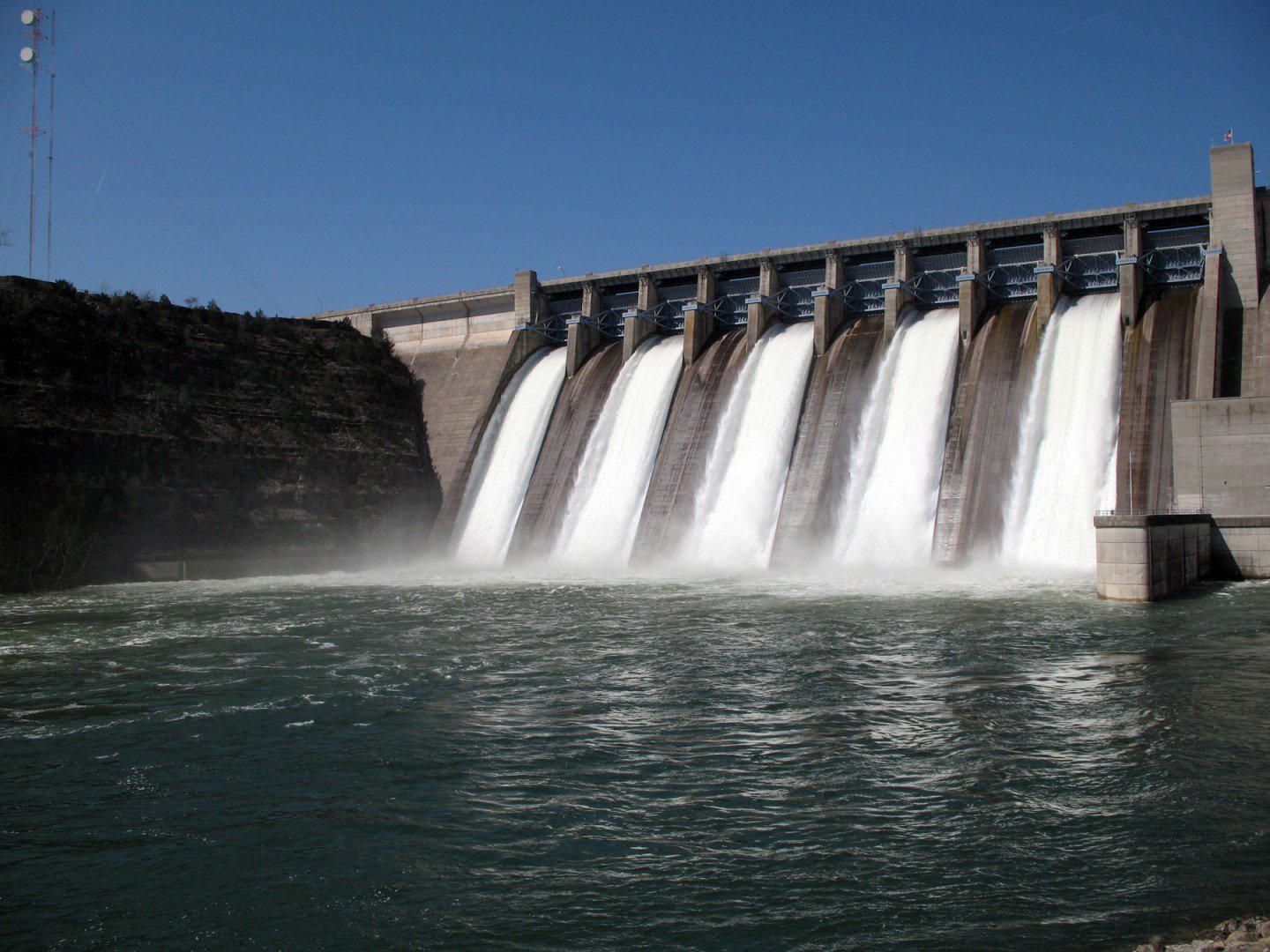 VODU KORISTIMO I ZA DOBIVANJE ELEKTRIČNE ENERGIJE
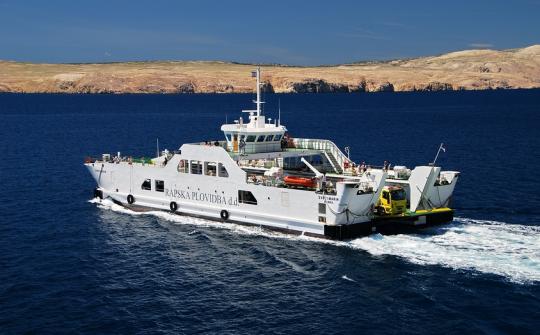 VODU KORISTIMO I ZA PLOVIDBU BRODOVA
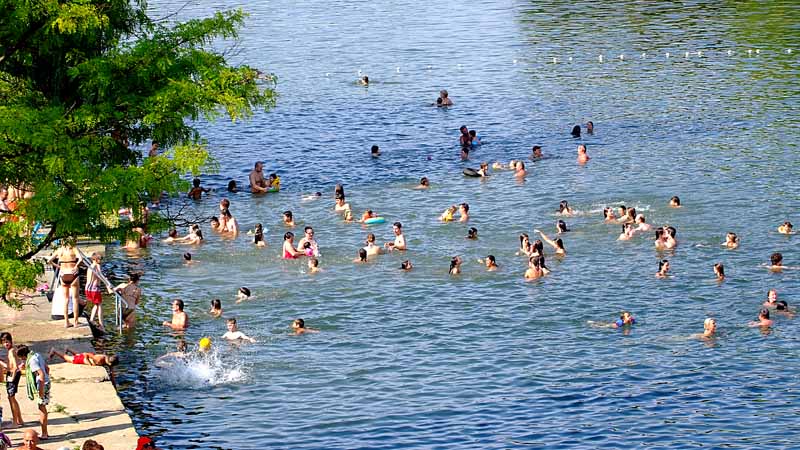 U VODI SE KUPAMO KADA JE VRUĆE
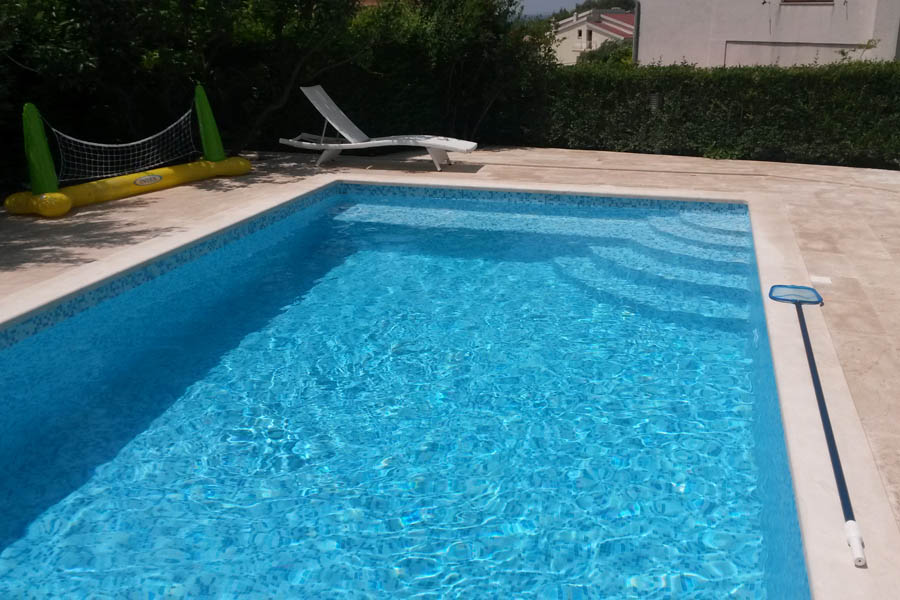 VODA U KUĆE DOLAZI VODOVODOM, A UKRAJEVIMA GDJE NEMA VODOVODA LJUDI KOPAJU BUNARE.
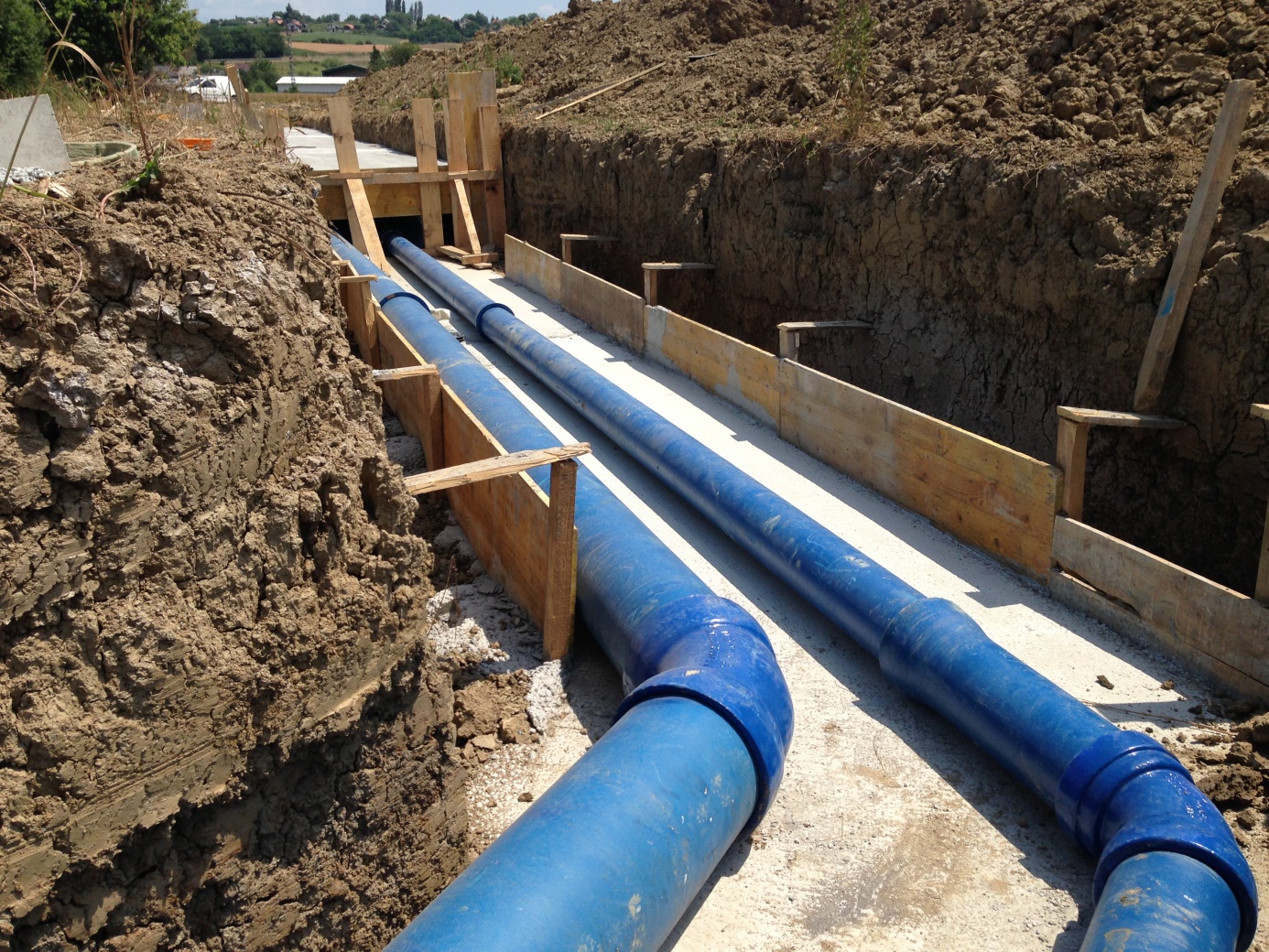 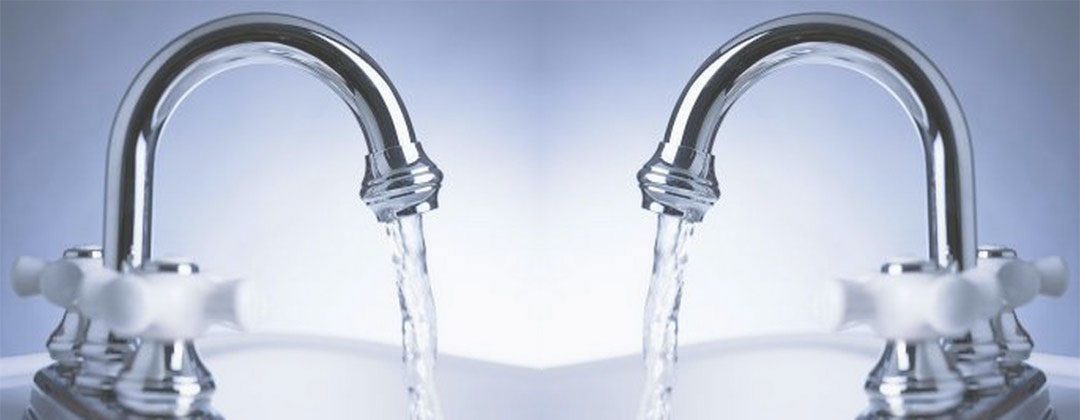 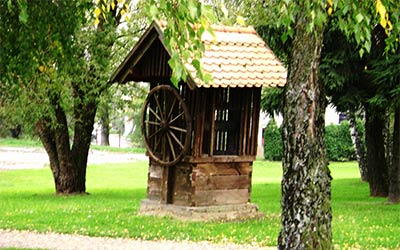 KRAJ!